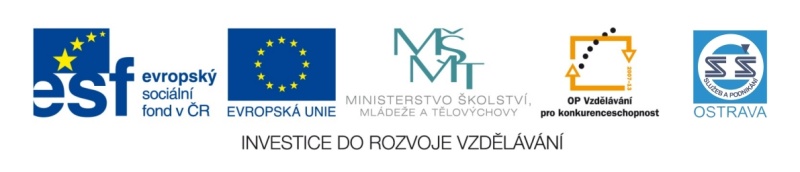 VY_32_INOVACE_TVÚČH3B_4960_NES
Výukový materiál v rámci projektu OPVK 1.5 Peníze středním školám
Číslo projektu:	CZ.1.07/1.5.00/34.0883 
Název projektu:	Rozvoj vzdělanosti
Číslo šablony:   	III/2Datum vytvoření:	3.10. 2012Autor:		Mgr. Kateřina Nesrstová
Určeno pro předmět:      Tvorba účesu Tematická oblast:	Historie účesuObor vzdělání:	Kadeřník (69-51-H/01), 3. ročník                                            Název výukového materiálu:  renesance.
Popis využití: prezentace s úkoly o období renesance s využitím dataprojektoru  a notebooku k prohlubování a upevňování učiva.
Učitel může využívat ukázky z filmu CÍSAŘŮV PEKAŘ, PEKAŘŮV CÍSAŘ nebo ZAMILOVANÝ SHAKESPEARE dostupných na www.youtube.com, kde žákům ukáže dobové kostýmy, účesy a líčení.
Žáci si zapisují pouze tučně zvýrazněný text z prezentace.
Na základě výkladu učitele a zápisu žáci řeší úkoly (označeny červeně).
Po probrání dvou tematických celků GOTIKA, RENESANCE následuje test. 

Čas:  30 minut
RENESANCE
r.1400 - 1600
HUMANISMUS – životní názor, postavil do  středu zájmu člověka – individuum a jeho   schopnosti,

 znovuzrození, znovu objevována kultura Řeků   a Římanů, návrat k antice,

 střelný prach, knihtisk, kompas,

 Michelangelo Buonarroti, Leonardo da Vinci,  Rubenss, (perspektiva), 

 Shakespeare (Romeo a Julie, Hamlet), 

 28. 3. 1592 – narodil se Jan Amos Komenský.
Obr. 1
Leonardo da Vinci
Mona Lisa
LETOHRÁDEK KRÁLOVNY ANNY V PRAZE
Obr. 2
LETOHRÁDEK HVĚZDA NA BÍLÉ HOŘE
Obr. 3
RUDOLF II. (18.7.1552 - 20.1.1612)
Obr. 4
Lazebníci znovu považováni za počestný cech.

První obchody kadeřníků   a vlásenkářů.
ÚPRAVA HLAVY - ŽENY
Obr. 5
Krása nepokrytých vlasů,  kudrnaté,vlnité, 
mladé dívky si ozdobně     zaplétaly copy na temeno  hlavy,
 módní plavé vlasy,  červené, tizianové barvy  (všemožně  je  odbarvovaly, například   napouštěním směsí z  šafránu, vína a soli a poté   dlouhým vysedáváním na   slunci),
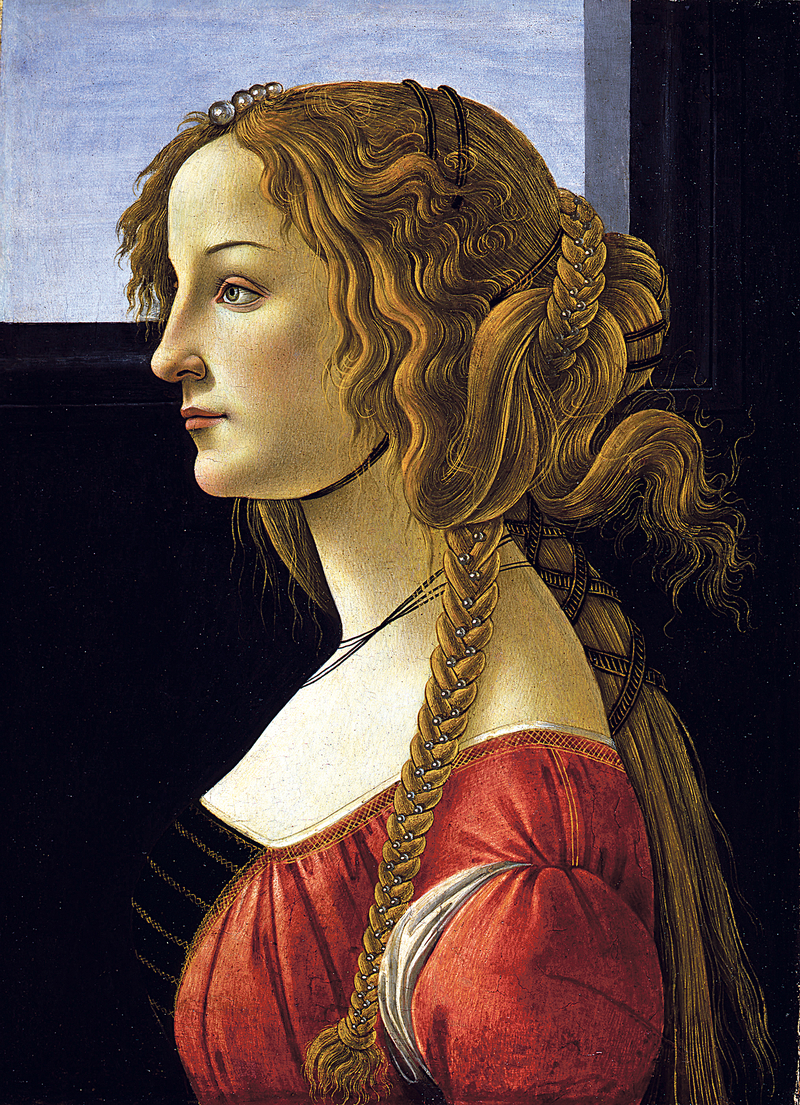 dlouhé vlasy hladce  sčesány a upraveny do volných uzlů,
 
prameny se proplétaly stuhami, šperky,  květinami,
-módní byly úzké  praménky vlasů  volně spadající podél  spánků.
Obr. 6
ÚPRAVA HLAVY
Obr. 7
světlé paruky, příčesky,
- vysoké, vyholené čelo  ozdobené páskou čelenky,   na té bývaly drahokamy, perly   a šperky, které měly upoutat   pohled muže na tvář,

 pletence vlasů zdobily   průsvitné roušky, vyšívané  závoje, ozdobné síťky zdobené  drahými kameny, perlami,  drobnými šperky,

- rozpuštěné vlasy byly hladce   sčesány, stočeny a vloženy do   síťky. Tomuto účesu se říkalo  escoffion.
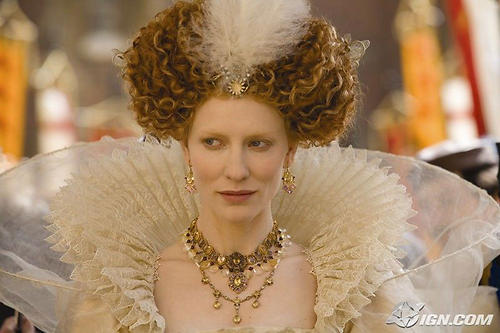 Obr. 8
ÚČES KRÁLOVNY ALŽBĚTY (Anglie)
VDANÉ ŽENY
- pokrývka hlavy se  zmenšuje, stává se  ozdobou,
- měkký baret   bohatě zdobený  perlami a šňůrami   byl připevněn na  kalotě – přiléhavé   čepce (síťka ze   zlatých a stříbrných  šňůrek).
Obr. 10
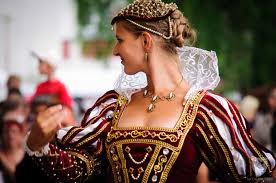 Obr. 11
ÚPRAVA HLAVYMUŽI
mladíci si tvář holili, 
 starší muži nosili   krátký vlnitý  plnovous  (vědci, filozofové,   umělci),
 v druhé polovině   16.století se zvláště   mezi šlechtici ujala   španělská móda   krátce zastřižených   vlasů, krátké špičaté   bradky a "frňousů" –   krátkých knírů pod  nosem.
Obr. 12
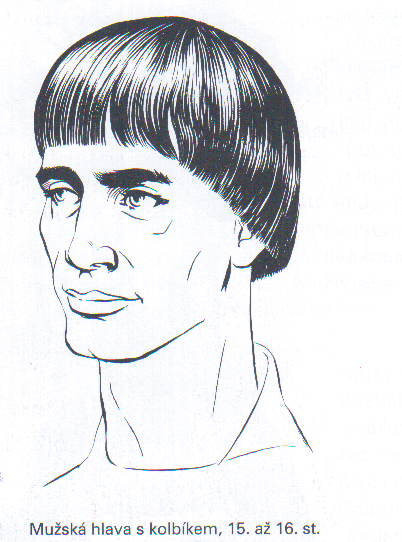 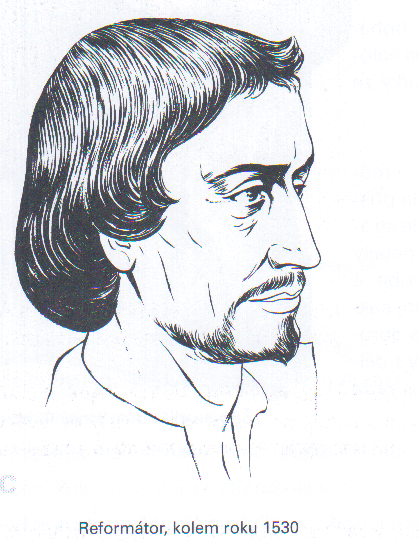 Obr. 14
Obr. 13
ODĚV - MUŽI
Rukávy v místech největšího napětí tkaniny (na loktech) průstřihy. Rozparky funkční, později módní prvek. Rozstřihovaly se všemi směry do hvězdic, čtverců, vynikl spodní barevný podklad. Později se nesešívaly, jen spojovaly pásky.

Starci a učenci bohatě řasený dlouhý plášť se všitými rukávy a kulatým límcem.

Široké kalhoty, sahající ke kolenům (plundry), po kolena sahající nabíraná sukně, svrchní oděv - zdobený široký kabát.

Kruhový límec (se záhyby).
Obr. 15
ODĚV MUŽI
Obr. 17
Obr. 16
POKRÝVKY HLAVY
Obr. 18
Obr. 19
Široký měkký baret, tvárný, zdobený peřím.
ODĚV - ŽENY
Tón v módě udávala   Itálie,
 oděv byl pestrý,  náročně zdobený,   z drahých látek,
 řasení do   pravidelných záhybů,
 kruhový vyztužený  límec se záhyby, tuhý   zvednutý límec,
 sukně a těsný  živůtek, kruhový,   čtvercový dekolt,
 prostřihnuté rukávy,  sukně s vlečkou, pod ní  zdobená spodní sukně.
Obr. 20
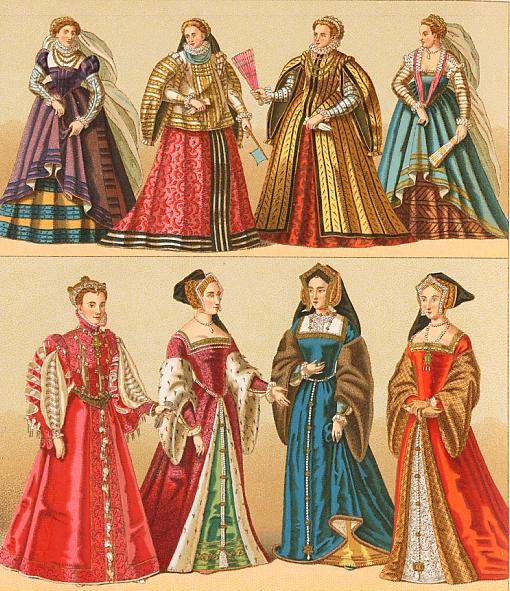 Obr. 21
Anglická a španělská móda
Živůtek byl nahoře uzavřený a vyztužený. 
Spodní sukně sahající až na zem 
se napínala přes kuželovitou sukni s obručemi.

Typické kulaté škrobené nabírané límce se záhyby (okruží), proto muži kratší střihy, ženy vlasy vyčesány do tuhých vysokých účesů.
Obr.  22
Obr. 23
Obr. 24
LÍČENÍ
Velmi jemné.

Bílý pudr.

Velmi tenké, vyholené obočí.
Obr. 25
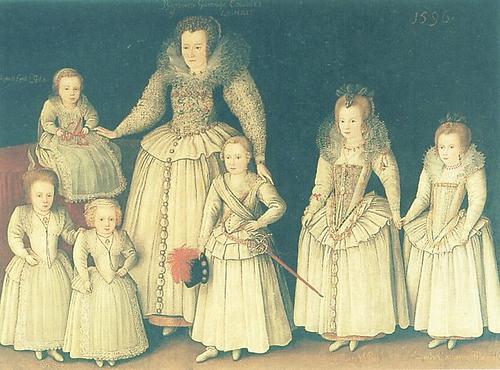 Obr.  26
ÚKOLY PRO ŽÁKY
Jak dlouho trvalo období  renesance?
 Které země udávaly tón módy  v období renesance?

 Jak se vyvíjí dámské účesy během tohoto období?
ÚKOLY PRO ŽÁKY


4. Označte do vaší osy období renesance
a 3 věci nebo osobnosti pro toto období typické.
Obr. 1 - http://procproto.cz/zajimavosti-a-novinky/sifra-mistra-leonarda-v-ocich-mony-lisy-nalezeny-zahadne-symboly/
Obr. 2 - http://cs.wikipedia.org/wiki/Letohr%C3%A1dek_kr%C3%A1lovny_Anny
Obr. 3 - http://homolinka2.blog.cz/1201/letohradek-hvezda-obora-hvezda-2
Obr. 4 -  ČORNEJ, P., LOCKEROVÁ, J., MAJOR, P. Panovníci Českých zemí. Praha : Fragment, 1992.
ISBN 80-901070-5-2. s. 44
Obr. č. 5, 13, 14 - LÜHR, G. Výtvarná výchova a základní techniky pro učební obor kadeřník. Praha : Sobotáles  cz, 2004.
ISBN 80-86706-03-6. s. 128
Obr. 6 - http://www.novinky.cz/kultura/244069-berlin-hosti-nejkrasnejsi-portrety-italske-renesance.html
Obr. 10, 19, 26 - http://historicky.blog.cz/galerie/historie-odivani/renesancni-moda
Obr.  11 - http://www.trnvoku.cz/tance/renesancni-tance/
Obr.  7, 8, 25 - http://historicky.blog.cz/galerie/historie-odivani/kostymy/filmove-kostymy/film-kralovna-alzbeta-zlaty-vek#
Obr. 12, 18,  http://www.panovnici.estranky.cz/fotoalbum/francouzsti-kralove/dynastie-valois/
Obr. 21, 22 - http://www.magazin.ksoft.cz/ruzne_dejiny_odivani.htm
Obr. 23 - http://www.krea.wz.cz/16_stol/vyobrazeni_renesance.htm
Obr.  16, 17 -  http://www.kostym.cz/
Obr. 15, 20, 24 - http://www.sdilna.wz.cz/kostymy.html